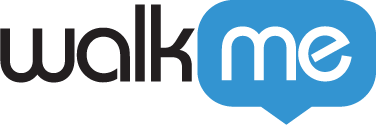 WalkMe Strategy & Value Framework

A systematic and repeatable four-step approach to aligning business value — from vision to post-deployment of Digital Adoption across the enterprise — focused on strategic priorities and maximizing the quantitative and qualitative return on investment.
The 4 P’s of digital adoption strategy and value
1
Problem you are trying to solve
2
Possible strategic outcomes
Value 
Hypothesis or 
Assessment
3
Vision
&
Strategy
Challenges 
& 
Objectives
Probable DAP value
4
Provable value realized
Problem
Identify key organizational priorities and targets, line of business issues, and process & technology problems.
Possible
Explore the outcomes, scope the focus areas, demo and identify options for innovation.
Why, Who, How, When?
Discuss & Demo WalkMe Outcomes
Do you have  a Solution?
Probable
Define the future business outcomes and target benefit of WalkMe. Summarize ROI and the value story in the business case.
Implement
Measure
Mature
Provable
Baseline your as-is business process KPIs, enable analytics, measure the success of your implementation, execute value checkpoints.
Value 
Realization
running footer with “Learn more” and a link to walkme.com
Know your target audience
Know your audience
Recognize that value differs by persona. The “what’s in it for me?” changes based someone’s role within the organization.  

Locate the stakeholders for your program on this pyramid, and be hyper-focused on what outcomes, types of metrics, and which KPIs matter most to them.
Role
Ownership
Enterprise Execs
Strategy
Line of Business Leaders
Tactics
Application and Service Owners
Operations
running footer with “Learn more” and a link to walkme.com
Problem — Align to the business
Identify your mission and goals, what you’re trying to solve, and company priorities. What are the desired outcomes?
Operational Challenges & Objectives
Outcomes & User Workflows
Value Hypothesis
WalkMe Solution & Value Drivers
Process Efficiencies
HR
HR
HR
Strategic Initiative #1
HR Objective #1
HR User Workflow #1
HR Value #1
Cycle Time
Strategic Initiative #2
HR Objective #2
HR User Workflow  #2
HR Value #2
Productivity
Strategic Drivers & Initiatives
Strategic Drivers & Initiatives
Cost Effectiveness
Strategic Initiative #3
Revenue Generation
CUST SERV
CUST SERV
CUST SERV
Strategic Initiative #4
Cust Serv Objective #1
Cust Serv User Workflow #1
Cust Serv Value #1
Risk and Compliance
Cust Serv Objective #2
Cust Serv Custom Outcome #2
Cust Serv Value #2
Strategic Initiative #5
Digital User Satisfaction
Connect your digital adoption strategy to existing initiatives within your organization, and identify which value drivers are most relevant to your stakeholders. Depending on department and initiative, the solutions that provide the most value can be very different.
Operational Challenges & Objectives
Outcomes & User Workflows
Value Hypothesis
WalkMe Solution & Value Drivers
Process Efficiencies
HR
HR
HR
Strategic Initiative #1
HR Objective #1
HR PBO #1
HR Value #1
Cycle Time
Strategic Initiative #2
HR Objective #2
HR User Workflow  #2
HR Value #2
Productivity
Cost Effectiveness
Strategic Initiative #3
Revenue Generation
CUST SERV
CUST SERV
CUST SERV
Strategic Initiative #4
Cust Serv Objective #1
Cust Serv PBO #1
Cust Serv Value #1
Risk and Compliance
Cust Serv Objective #2
Cust Serv PBO #2
Cust Serv Value #2
Strategic Initiative #5
Digital User Satisfaction
Look for opportunities to bring business and technical value on multiple levels for each initiative.
running footer with “Learn more” and a link to walkme.com
Possible — Blueprint ideas and business value
Identify what you want to achieve and how you’ll do it. Explore different solutions that WalkMe offers for solving your business problem. Identify if your solution can be done in phases such as crawl, walk, run within the given timeframe. Create demos and show people the possibilities. Identify the business metrics (KPIs) that can be used to baseline and measure success.
running footer with “Learn more” and a link to walkme.com
Probable — Calculate the target benefits and ROI
Identify the target value you hope to achieve using common benefits that can be found from WalkMe benchmarks, IDC, Forrester, or similar use cases. What is the probable benefit of what you’re proposing? Review with your stakeholders.
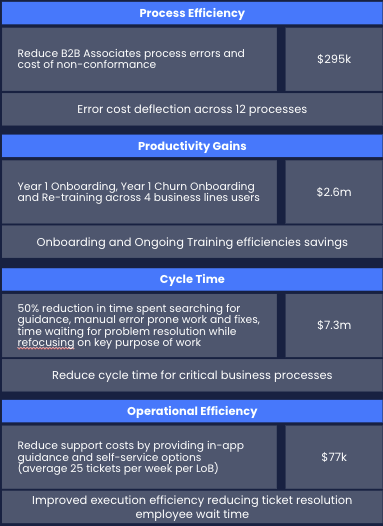 Process Efficiency
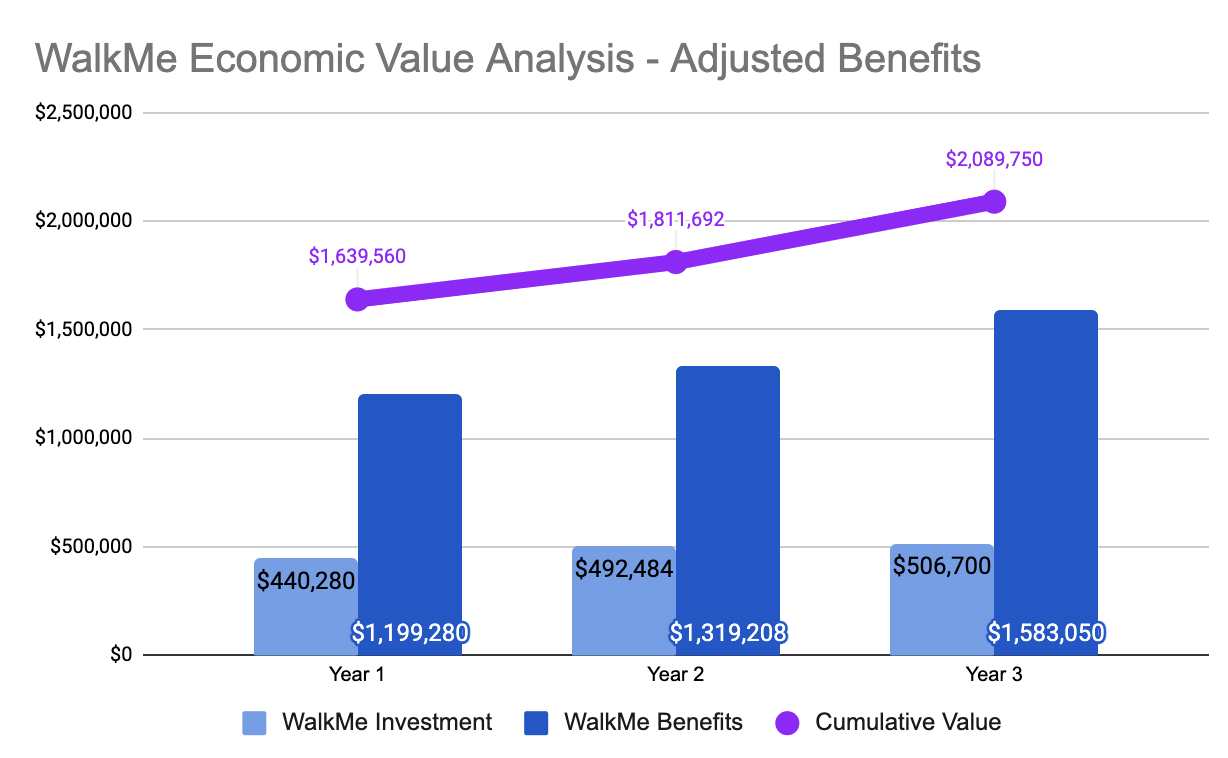 Productivity Gains
Cycle Time
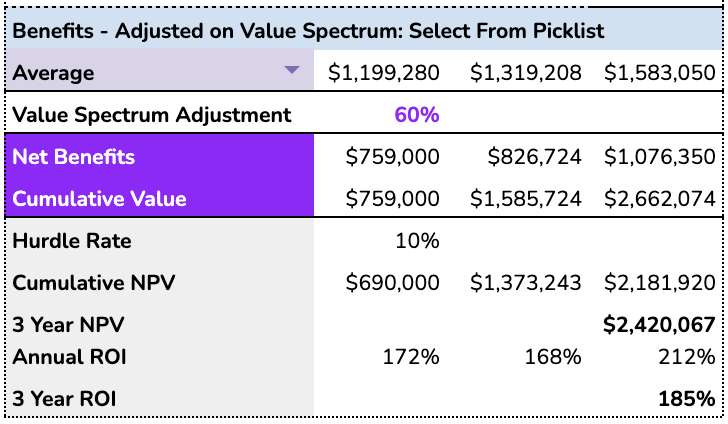 Cost Savings
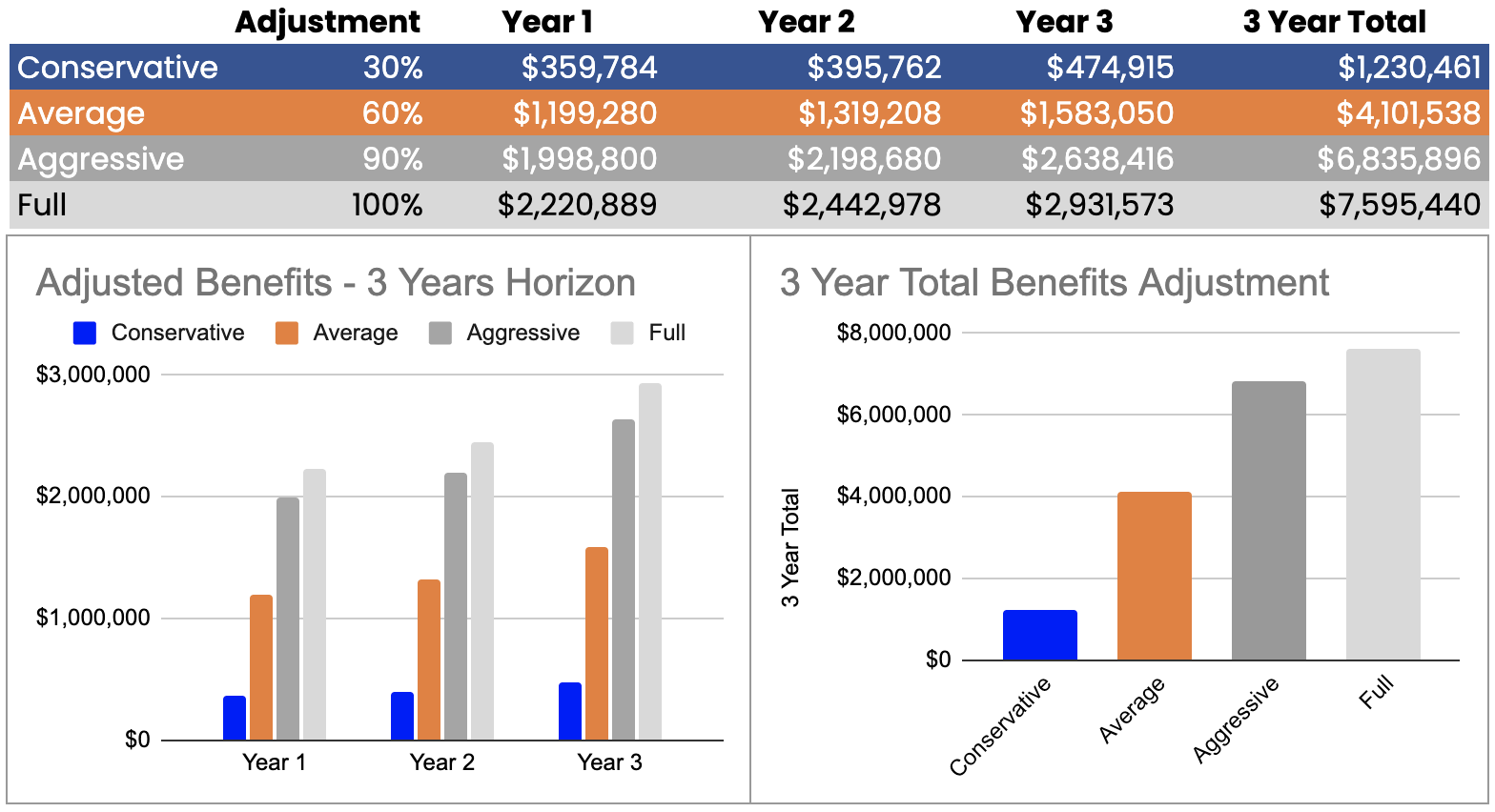 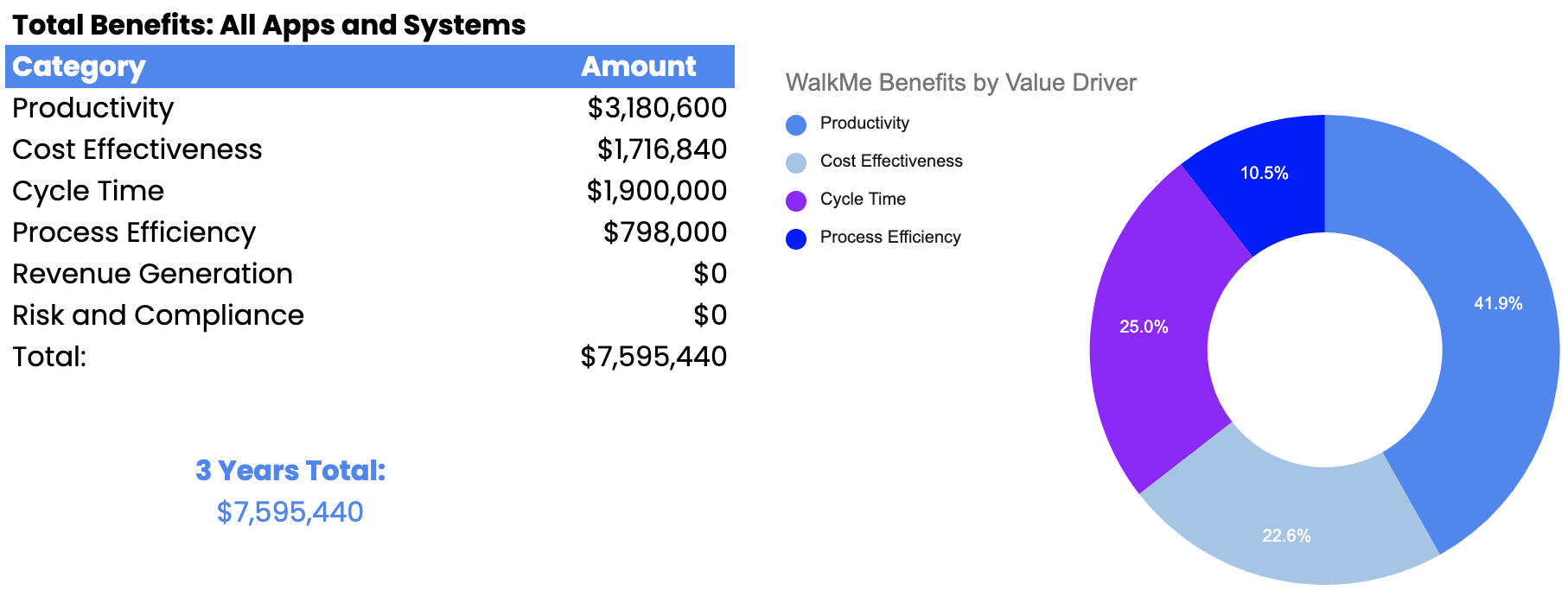 running footer with “Learn more” and a link to walkme.com
Provable — Measure ongoing success
Baseline, baseline, baseline. Implement, measure, and mature. Use analytics and cost analysis to demonstrate the value delivered. Include regular value checks to monitor the continued benefits of your solutions and update your stakeholders with value trends and new priorities.
300%
Customer Engagement
37.9
20%
4X
6X
80%
$9.7M
Increase in Web Conversions
Increase in Customer Retention
Improvement in NPS
Time to Value Acceleration
Digital Offering Revenue Growth
Decrease in support costs
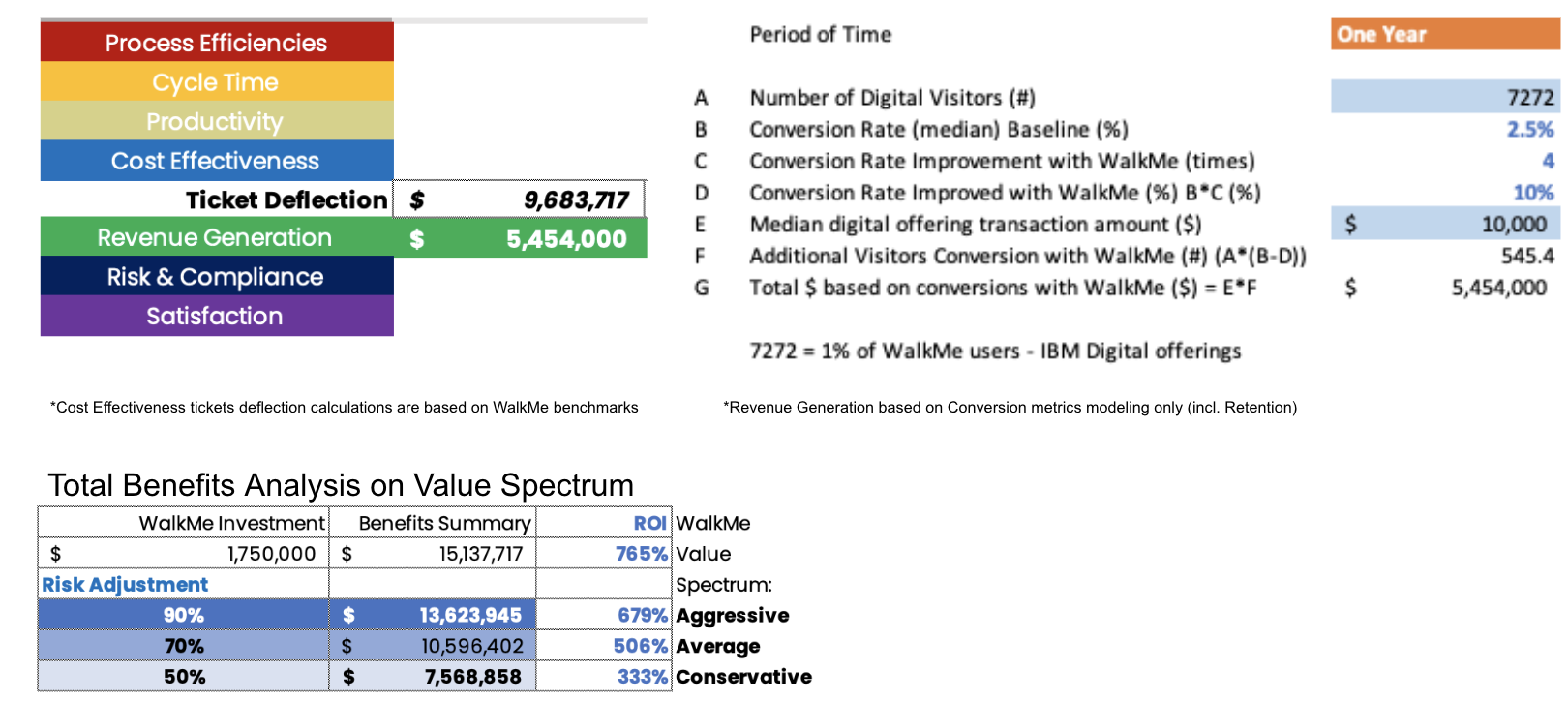 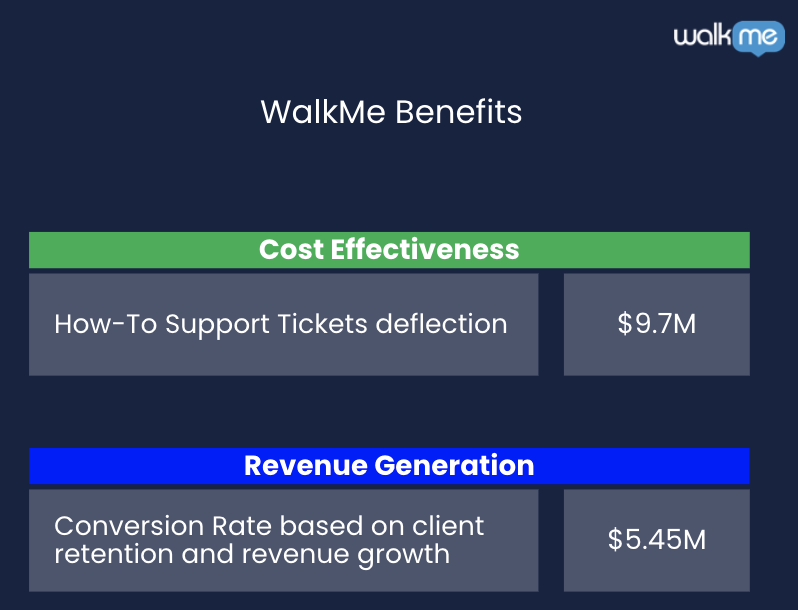 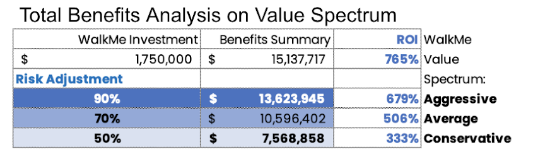 For best practices on operating and scaling a successful DAP program, check out the DAP Blueprint in the WalkMe Help Center.
footer content, copyright statement, etc.